CHAPITRE 3
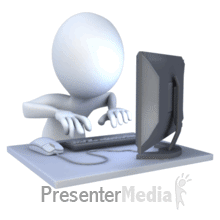 Les Fonctions
Diviser pour Reigner
Nous avons déjà utilisé depuis le premier chapitre les fonctions lire et écrire pour saisir et afficher des valeurs. Une fonction fournit un service dans un algorithme isolé.
Lorsque votre algorithme doit effectuer plusieurs fois la même tâche, il est judicieux d’isoler cette tâche dans une fonction et de l’appeler aux moments opportuns : votre algorithme n’en sera que plus facile à écrire et à modifier.
Les fonctions simples
Définition
Fonction
Une fonction est un algorithme indépendant. L’appel (avec ou sans paramètre) de la fonction déclenche l’exécution de son bloc d’instructions. Une fonction se termine en retournant ou non une valeur.
Les fonctions simples
Définition
Procédure
Une procédure est une fonction qui retourne vide : aucune valeur n’est retournée.
Les fonctions simples
Définition
La structure d’une fonction est la suivante :
fonction nomDeLaFonction(liste des paramètres) : typeRetourne
Debut
	Bloc d’instructions ;
Fin
Trois étapes sont toujours nécessaires à l’exécution d’une fonction :
Le programme appelant interrompt sont exécution.
La fonction appelée effectue son bloc d’instructions. Dés qu’une instruction retourne est exécutée, la fonction s’arrête. 
Le programme appelant reprend alors son exécution.
Les fonctions simples
Définition
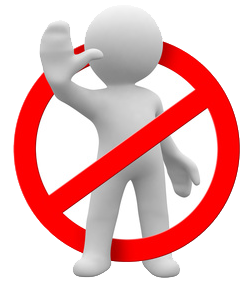 STOP
Les fonctions simples
Définition
Le programmeur doit penser à concevoir et écrire des fonctions pour améliorer son programme ; Il y gagnera sur plusieurs points :
Le code des algorithmes est plus simple, plus clair et plus court. Dans un algorithme, appeler une fonction se fait en une seule ligne et la fonction peut être appelée à plusieurs reprises.
Une seule modification dans la fonction sera automatiquement répercutée sur tous les algorithmes qui utilisent cette fonction.
L’utilisation de fonctions génériques dans des algorithmes différents permet de réaliser son travail et de gagner du temps.
Les fonctions simples
Fonction sans valeur retournée
Apprenons à écrire et utiliser une fonction simple qui doit afficher «bonjour ».  Cette fonction ne retourne pas de valeur : ceci est signalé en précisant qu’elle retourne vide.
fonction afficheBonjour() : vide
Debut
	ecrire(‘’bonjour’’) ;
	retourne ;
Fin
Les fonctions simples
Fonction sans valeur retournée
Une fonction se termine toujours par l’instruction retourne. Cette fonction effectuera les instructions situées entre Debut et Fin.
Ecrivons un algorithme qui appelle la fonction afficheBonjour().
Algorithme  utilise-fonction
Debut
	afficheBonjour() ;
Fin
Les fonctions simples
Fonction sans valeur retournée
Le schéma suivant montre la suite  des instructions exécutées au cours du temps :
Le temps
fonction
algorithme
Debut de l’algorithme
Suspension de l’algorithme
Appel de la fonction
Debut de la fonction
L’algorithme est mis en sommeil : il attend le retour de la fonction
ecrire (’’bonjour’’) ;
retourne ;
Fin de la fonction
Reprise de l’algorithme
Retour  dans l’algorithme
Fin de l’algorithme
Le temps
Les fonctions simples
Fonction sans valeur retournée
Imaginons un autre algorithme qui appelle 10 fois la fonction afficheBonjour().
Algorithme utilise-fonction-10
Variables : indice : entier ;
Debut
   indice 0 ;
   tant_que (indice<10) faire
   { 
	afficheBonjour() ;
	indiceindice +1 ;
    }
Fin
Les fonctions simples
Fonction sans valeur retournée
Pour faciliter la lecture des algorithmes, il convient de respecter des règles pour nommer les fonctions.
Le nom d’une fonction commence par une minuscule.
Le nom d’une fonction ne comporte pas d’espace.
Si le nom de la fonction est composé de plusieurs mots, faire commencer chacun d’eux par une majuscule( exemple : sommeDeDeuxEntiers() et ne pas faire figurer de traits d’union.
Les fonctions simples
Fonction avec une valeur retournée
Les fonctions simples
Fonction avec une valeur retournée
Introduisons une autre fonction qui permet de lire une note en 0 et 20.
fonction lireNote() : entier
variables : note : entier ; 
Debut
ecrire( «’’entrer une note :’’) ;
lire(note) ;
tant_que (note <  0 ) ET (note >20 ) faire
{	
	ecrire( ’’vous avez fait une erreur, essayer encore :’’);		 lire(note) ;
}
retourne(note) ;
Fin
L’environnement des données
Les paramètres 
Le programme appelant doit donner à certaines fonctions des valeurs pour effectuer ses calculs. La fonction associe à ses valeurs des variables afin de les manipuler : ce sont les paramètres de la fonction.
fonction lireNote() : entier
variables : note : entier ; 
Debut
ecrire( «’’entrer une note :’’) ;
lire(note) ;
tant_que (note <  0 ) ET (note >20 ) faire
{	
	ecrire( ’’vous avez fait une erreur, essayer encore :’’);		 lire(note) ;
}
retourne(note) ;
Fin
L’environnement des données
Le passage des paramètres 
Prenons un exemple d’une fonction maxDe2Valeurs  qui retournée le maximum de deux valeurs passées en paramètre.
Soit un algorithme appelant :
Algorithme utilise-fonction-max
Variables : valeur1, max : entier ;
Debut
Lire(valeur1) ;
maxmaxDe2 Valeurs(valeur1, 25) ;
ecrire(max) ;
Fin
L’environnement des données
Le passage des paramètres 
Déroulement après l’appel :
L’environnement des données
Le passage des paramètres 
On peut écrire la fonction retourne au milieu de la fonction et on obtient une fonction plus lisible et plus simplifiée :
fonction maxDe2Valeurs(p1 : entier, p2 : entier) : entier 
Debut
si (p1 < p2) alors
{				          
retourne(p2) ;
} sinon {
retourne(p1) ;
}
Fin
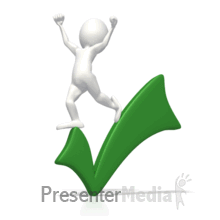 L’environnement des données
Les données d’une fonction
L’environnement des données
Les données d’une fonction 
Une variable définie dans un algorithme (respectivement dans une fonction), existe uniquement le temps limité de l'exécution de l’algorithme (respectivement de la fonction). Peu importe le nom des variables définies dans la fonction pour pouvoir l’utiliser.
Pour revenir à l’exemple précédent, on peut écrire la définition de la même fonction de différentes manières :
fonction maxDe2Valeurs(p1 : entier, p2 : entier) : entier 
	ou
fonction maxDe2Valeurs(valeur1 : entier, valeur2 : entier) : entier 
	ou
fonction maxDe2Valeurs(entier, entier) : entier 
Dans les trois cas, l’utilisation de la fonction est identique :
leMaxmaxDe2Valeurs(455, 48) ;
L’environnement des données
Les données d’une fonction 
Il est tout à fait possible que 2 variables, l’une déclarée dans le programme appelant et l’autre déclarée dans la fonction, portent le même nom. Elles peuvent être du même type ou non, peu importe, puisqu’elles sont utilisées de manière différente dans des environnements de données différents.
Algorithme utilise-fonction-max
Variables
maxDeDeuxValeur(12,25) : entier
utilise-fonction-max
(12, 25)
p1 = 12
valeur1 = 12
p2 = 25
max = ?
25
resultat= 25
[Speaker Notes: A travers le schéma mémoire nous visualisons que l’algorithme et la fonction sont dans des « boites indépendantes » représentant les espaces d’adressage indépendants.]
L’environnement des données
Les paramètres et les variables
Une fonction peut accéder à deux types de données : 
Les paramètres, dont les valeurs sont connues dès le début de la fonction. Les valeurs dont passées en  paramètres. Il est inutile de nommer les paramètres avec le même nom que les variables utilisées lors de l’appel de la fonction.
Les variables, appelée (locales) définies dans le bloc de déclaration des variables. Au cours de l’exécution d’une fonction, les variables définies dans le programme appelant sont inconnues : aussi bien leur nom que leur valeur. 
La valeur retournée est unique. Il est impossible pour une fonction de retourner plusieurs valeurs, mais également de modifier directement une variable du programme appelant.
L’environnement des données
Techniques
Définir une fonction
L’environnement des données
Techniques
Un programmeur qui souhaite utiliser une fonction n’a pas besoin de connaitre le corps de la fonction ; ni même le nom ou les types des variables internes à la fonction, mais seulement les caractéristiques nécessaires à son utilisation : sa signature. Il s’agit en fait de la carte d’identité de la fonction.
Quelques signatures de fonctions :
L’environnement des données
Techniques
L’environnement des données
Techniques
		Erreurs à éviter dans l’utilisation d’une fonction :
Oublier les parenthèses
Ne pas respecter le type de retour
Ne pas respecter le type des paramètres
Ne pas réécrire à chaque fois une fonction qui existe déjà ;
Croire que la fonction peut modifier la variable du programme appelant.
Les erreurs fréquentes à éviter
L’environnement des données
Techniques
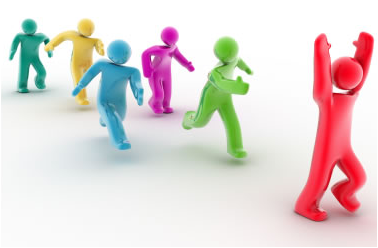 Exemple
Algorithme utilise-fonction-5-erreurs
Variables : valeur1, max : entier ;
Debut
afficheBonjour ;    	 
hasard(5) ;		
hasard(2.5) ;		
Fin
//mettre le parenthèses afficheBonjour() ;
//et la valeur retournée valeur1  hasard(5) ;
//le type de paramètre
L’environnement des données
Techniques
		Erreurs à éviter dans l’écriture d’une fonction :
Donner le même nom à un paramètre et à une variable.
Placer plusieurs retourne consécutifs dans la fonction ;
Vouloir retourner plusieurs valeurs ;
Oublier de retourner la valeur ou retourner une valeur du mauvais type.
Vouloir continuer un traitement après l’instruction retourne.
Penser qu’en modifiant la valeur d’un paramètre, celui-ci sera modifié dans le programme appelant.
Les erreurs fréquentes à éviter
L’environnement des données
Techniques
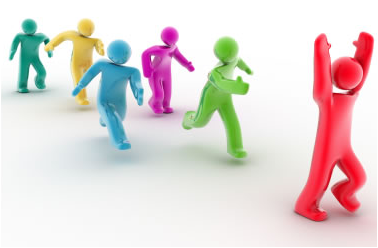 Exemple
fonction fonctionErreur(p1 : entier) : entier
variables : resultat : réel ;
p1 : entier ;				
Debut 
retourne(resultat + p1) ;		
p1 2 ;		
retourne(2, resultat) ;		
resultatp1 ;	
Fin
// erreur : p1 est déjà un paramètre !
//erreur : mauvais type de retour
//la variable passée à la fonction n’aura pas   
//été modifiée
//erreur : on ne peut pas retourner plusieurs  valeurs
//erreur : cette opération ne sera jamais exécutée
Les paramètres instance
En utilisant les chaines dans des fonctions, nous allons étudier une manière de modifier directement une variable du programme appelant dans la fonction.
Imaginons une fonction qui convertit une chaine de caractères en minuscules.
Les paramètres instance
fonction convertirEnMinuscule (c : Chaine) : Chaine
variables : car :caractère ;
	indice : entier ;
	resultat : Chaine ;
Debut
	resultat  new Chaine(c) ;
	indice 0 ;
tant_que (indice< resultat.longueur()) faire
{ 
	car  resultat.iemeCar(indice) ;
	si ((car  ’A’) ET (car  ‘Z’)) alors
	{	car car + (‘a’ – ‘A’) ;
		resultat.modifierIeme(indice,car) ;
	}
	indiceindice+1 ; 
}
Retourne resultat ;
Fin
Fonction qui retourne une instance
La première approche consiste à définir la donnée (la chaine à convertir) et le résultat (la chaine en minuscule). 
La signature de la fonction serait alors :
Et son utilisation :
Algorithme utilise_fonction_minuscule
Variables : ch1, ch2 : Chaine ;
Debut
	ch1Chaine(« TlEmSani ») ;
	ch2 convertirEnMinuscule(ch1) ;
	ch2.ecrire() ;
Fin
resultat
ch1
ch2
c
Les paramètres instance
Algorithme utilisation-convertir-minuscule
variables
Instances
Utilise_fonction_miniscule
« TlEmSani »
convertirEnMiniscule
« tlemsani »
Indice = 6
car=’i ’
[Speaker Notes: Ce schéma mémoire nous montre deux aspects importants des fonctions :
Le programme appelant et la fonction sont dans des environnements de données différents, mais ils peuvent  contenir des variables qui désignent la même instance (la même case).
Le paramètre de la fonction est considéré comme une variable locale pour celle-ci.]
Les paramètres instance
fonction convertirEnMinuscule (ch :Chaine) :vide
variables : car : caractere ;
		indice : entier ;
Debut
Indice0 ;
	tant_que (indice < ch. longueur()) faire
	{
		car ch.iemeCar() ;
		si ((car  ‘A’) ET (car  ‘Z’)) alors
		{  car  car + (‘a’ – ‘A’) ;
		  ch.modifierIeme(indice, car) ;
		}
		indice  indice + 1 ; 
	}
retourne ;
Fin
Fonction qui modifie une instance paramètre
Une autre solution serait de convertir directement l’instance passée en paramètre. La signature de la fonction devient alors :
fonction convertirEnMinuscule (chaine) :vide
Cette fonction travaille directement sur l’instance indiquée par le programme appelant.
Algorithme utilise-fonction-minuscule
variables : ch1 : Chaine;
Debut
	ch1  new Chaine(« TleMsaNi ») ;
	convertirEnminuscule(ch1) ;
	ch1.ecrire() ;
Fin
ch1
ch
Les paramètres instance
Algorithme utilisation-convertir-minuscule
variables
Instances
Utilise_fonction_miniscule
«  TlemsaNi »
convertirEnMiniscule
Indice = 4
car=’m ’
[Speaker Notes: Représentons le schéma mémoire de l’appel à la fonction en cours d’exécution ( après trois tours de boucles) :
Cette technique est très utilisée : elle permet indirectement de partager des environnements de données.]
La récursivité
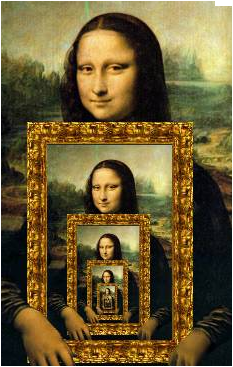 Définition
Deux conditions sont nécessaires pour être en mesure d’utiliser la récursivité :
[Speaker Notes: La notion de récursivité est assez naturelle mais pas toujours très simple à mettre en œuvre.]
La récursivité
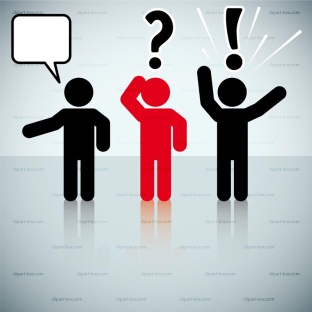 [Speaker Notes: La notion de récursivité est assez naturelle mais pas toujours très simple à mettre en œuvre.]
La récursivité
fonction fonctionRecursive(liste des paramètres) : typeRetourne
Debut
	si (condition d’arrêt) alors
	 {
		retourne(…) ;
	}
	sinon
	{
		retourne(fonctionRecursive(lise des nouveaux parametres)) ;
	}
Fin
[Speaker Notes: Pour une fonction récursive qui retourne une valeur :]
La récursivité
La fonction factorielle
Définition
Dans les mathématiques, la fonction factorielle est définie par :
	Factorielle(n)= n! = 1 x 2 x … x (n-1) x n. 
Donc 
Factorielle(1)= 1, 	
Factorielle(2)=2, 
Factorielle(3)= 1 x 2 x 3 = 6 
et Factorielle(4)= 1 x2 x 3 x 4 = 24
On peut réécrire la fonction factorielle(n) d’une manière récurrente strictement équivalente à la précédente :
Factorielle(1)=1 ;
Factorielle(n)= n x Factorielle(n-1), pour n >0.
La récursivité
La fonction factorielle
La récursivité
1
2
3
4
5
La fonction factorielle
factorielle(3)
Paramètre = 3
nb = 3
factorielle(2)
f=3 x factorielle(2)
Suspension temporaire de la fonction
nb = 2
factorielle(1)
f=2 x factorielle(1)
nb = 1
Suspension temporaire de la fonction
Si (nb=1) alors f=1
f=2 x1
Retourne(1)
f=3 x2
Retourne(2)
6
Retourne(6)
[Speaker Notes: Comment fonctionne cet algorithme ? Calculons factorielle(3)]
La récursivité
La fonction factorielle
Finalement, on a calculer :
factorielle(3) 	= 3 x  factorielle(2)
             		= 3 x  (2 x  factorielle(1))
             		= 3 x  ( 2 x        (1)         )	         
			= 6
[Speaker Notes: Comment fonctionne cet algorithme ? Calculons factorielle(3)]
La récursivité
Rechercher une valeur dans un tableau
Introduisons la fonction recherche : elle devra contenir comme paramètres le tableau étudié, sa taille et la valeur cherchée. 
Function chercher(t :tableau[] d’entiers, taille :entier, valeur :entier) :entier
Pour chercher une valeur dans un tableau de manière récursive, il faut supposer que cette valeur a été trouvée (ou pas) au rang inférieur, donc dans tout le tableau sauf la 1ière case
Je sais trouver la solution au rang inférieur
[Speaker Notes: Comment fonctionne cet algorithme ? Calculons factorielle(3)]
La récursivité
Rechercher une valeur dans un tableau
Il reste donc à tester le 1ier élément : s’il est égal à la valeur cherchée, on retourne sa place, sinon on retourne la solution trouvée au rang inférieur.
La condition d’arrêt a lieu simplement quand il ne reste pas de case à tester : la valeur n’a alors pas été trouvée.
Il faut donc introduire aussi le rang début de l’élément à tester.
Function chercher(t :tableau[] d’entiers, taille :entier, valeur :entier, debut :entier) :entier
Debut
si (debut  taille) alors     		//condition d’arrêt
      retourne (-1) ;
si (t[debut]= valeur)			//on a trouvé
retourne debut ; 
retourne (chercher(t, taille, valeur, debut+1)) ;
Fin
[Speaker Notes: Comment fonctionne cet algorithme ? Calculons factorielle(3)]
La récursivité
La suite de Fibonacci
La suite de Fibonacci est une suite récurrente dont chaque terme dépend des deux précédents. Elle est définie par : 
	U0=0 et U1=1
	Un=Un-1 + Un-2, pour tout entier n tel que 2 n
Par exemple, U2=U1+U0=1+0, U3=U2+U1=1+1=2, U4=U3+U2=3.
On désire calculer tout terme de la suite de Fibonacci de rang n, pour tout entier n donné.
Deux méthodes s’offrent à nous :
La méthode itérative, avec une boucle tant_que qui va permettre de calculer tous les termes du premier jusqu’au nième.
La méthode récursive. Elle sera comparable à celle utilisée pour le calcul récursif de factorielle et suit très exactement la définition de la suite de Fibonacci.
[Speaker Notes: Comment fonctionne cet algorithme ? Calculons factorielle(3)]
La récursivité
La suite de Fibonacci
Pour écrire U(n), on suppose connues et justes les valeurs retournées par U(n-1) et U(n-2) 
L’algorithme s’écrit dans le même  esprit que celui du calcul de factorielle, en s’appuyant simplement sur la définition mathématique de la suite :
[Speaker Notes: Comment fonctionne cet algorithme ? Calculons factorielle(3)]
La récursivité
Les erreurs à ne pas commettre
Ne pas mettre de boucle tant_que dans une fonction récursive (c’est faux dans 99% des cas).
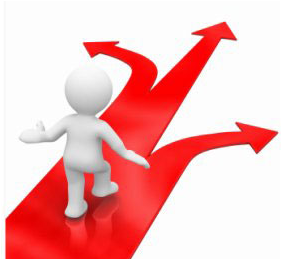 Ne pas oublier la condition d’arrêt.
Ne pas hésiter à utiliser le résultat de la fonction que vous êtes en train d’écrire.
Ne pas mettre une instruction retourne au milieu de votre fonction récursive : les instructions suivantes ne seraient pas exécutées.
La récursivité
La fonction factorielle précédente utilise-t-elle la récursivité terminale ?
La récursivité
La fonction factorielle se terminait par : 
retourne(nb x factorielle(nb-1)) ;
Ce n’est pas une récursivité terminale, l’évaluation de l’appel récursif factorielle(nb-1) est suivie par la multiplication par nb avant le retourne.
Version récursivité terminale
Fonction factorielle(nb : entier, resultat :entier) :entier
Debut
si (nb = 1) alors
retourne  resultat ;
retourne(factorielle(nb-1, nb x resultat) ; 
Fin
Cette fonction est appelée en mettant initialement le résultat à 1 :
[Speaker Notes: La version récursive terminale serait :]
La récursivité
Fonction factorielle(nb : entier) :entier
Variables : resultat :entier ;
Debut
	resultat  1 ;
	tant_que (nb 1) alors {
		resultat  nb x resultat ;
		nb  nb – 1 ;
	}
	retourne(resultat) ;
Fin
Cette fonction factorielle terminale est souvent transformée par le compilateur en fonction itérative.
Concrètement en Java, voici les temps de calculs en millisecondes obtenus sur un calcul des factorielles en récursivité classique et terminale.
[Speaker Notes: La version récursive terminale serait :]